تصور مادردر مورد ناكافي بودن و گاها قطع شيرمادرشبنم کلاهچیمربی ارشد  کشوری شیر مادر
ناكافي بودن شيرمادر
واقعی: وجود شرایطی در مادر که کاهش ویا تأخیر تولید شیر در مرحله دوم تولید شیر است
عدم تکامل بافت پستان(هیپوپلازی، مخروطی..)
صدمات وارده به پستان (در جراحی، سوختگی..)
تاثیرات هورمونی(سندرم تخمدان پلی کیستیک، کم کاری و پرکاری تیروئید، سندرم شیهان، باقی ماندن تکه هائی از جفت
اختلالات متابولیکی(دیابت کنترول نشده، چاقی،..)
دخالت های زایمانی..
احساسی : مادر نگران ناکافی بودن شیرخودش هست و حتی باورش بر این است، وگاها قطع شيردهي ،مشکلاتی برای شیرخوار و خودش
يكي از شايع ترين علل قطع شيردهي اين است كه مادر فكر مي كند شير كافي ندارد(احساسی)
گاهأ مادر شيركافي توليد مي كند و مي تواند حتي هم زمان دو شيرخوار را سير نمايد، به دليل:
 عدم اعتماد بنفس (بخصوص مادران جوان با حمايت کمتر از جانب فاميل و شوهر و دوستان)
نگراني ، استرس ، خستگي (باعث كاهش رفلكس اكسي توسين) 
رفتارهاي شيرخوار(مثل گريه زياد يا مكرر شيرخوردن...)، بيماري يا مصرف داروها...
    باز هم فكر مي كند شير كافي ندارد!؟
[Speaker Notes: عدم اعتماد به نفس : مادرانيكه خيلي جوان هستند و يا از جانب فاميل و شوهر و دوستانشان كمتر حمايت مي شوند]
بهترین و کاملترين غذای انحصاری و حفاظت شیرخوار بخصوص برای 6 ماه اول عمر و سپس ادامه آن همراه با غذای کمکی و سپس غذای خانواده تا 2 سال ویا بیشتر
نوزادی که با شیرمادر تغذیه می شود به آب، آب قند، ترنجبین، شیر مصنوعی وهیچ ماده غذائی دیگری نیاز ندارد 
توانائی مادر در توليد شيرکافی و بطور انحصاری و بدون استفاده از شیرکمکی مصنوعی برای هر فصل و هر دو جنس ،دوقلوها و حتی سه قلوها
حتی آغوز توليد شده پس از تولد بيشتر از نياز و حجم معده نوزاد است
روز اول
به اندازه تیله بزرگ 7-5 سی سی
تولید شیرمادر حد اقل 7سی سی در هر نوبت   
متوسط دریافت شیر  در هر نوبت تغذیه 10-2 سی سی
روز سوم
به اندازه توپ پینگ پنگ 27 -22 سی سی
تولید شیرمادر حد اقل 38سی سی در هر نوبت
متوسط دریافت شیر  در هر نوبت تغذیه 30-15 سی سی
روز دهم
به اندازه تخم مرغ بزرگ 81-60سی سی
 تولید شیرمادر از روز پنجم حد اقل 70سی سی در هر نوبت 
روز سی ام
120-60 سی سی 
تولید شیرمادر از 750-1050 سی سی روزانه
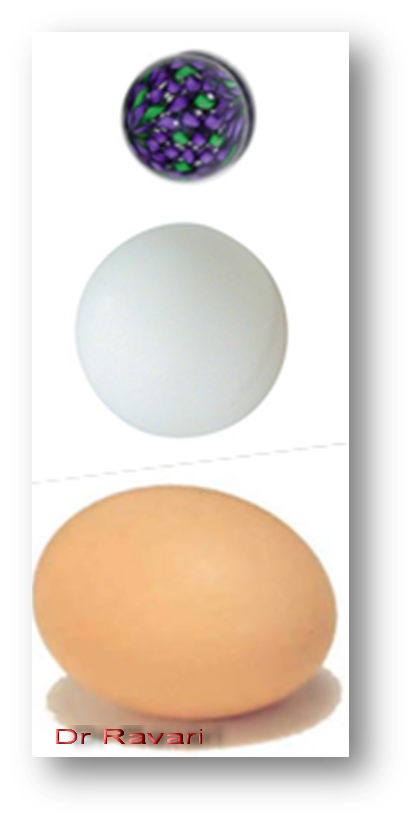 [Speaker Notes: ABM
متوسط دریافت شیر  در هر نوبت تغذیه 15-5سی سی روز 2
متوسط دریافت شیر  در هر نوبت تغذیه 30-15 سی سی روز 3
متوسط دریافت شیر  در هر نوبت تغذیه 60-30سی سی روز 4]
[Speaker Notes: American College of Obstetricians and Gynecologists 2014
AAP Textbook of pediatric Care 2013 
     ََWeight Loss   AAP 
Average loss of 5% over the first 3–4 days.
Loss greater than 7% and no further wt loss by day 5 mandates careful evaluation of breastfeeding.
Weight Gain
Begins with increase in mother’s milk production by at least day 4–5.
Expect gain of 15–30 g/day (1/2 to 1 oz per day) through the first 2–3 months of life]
حالات مختلف فوق را به حساب ناكافي بودن شير خود نگذاريد
درروزهای اول بطور مکرر پستانم را می مکد
تغذيه طولاني ویا شیرخوارم بعد از شير خوردن بیقراراست (کاهش تولید شیر)
شيرخوارم پستانم پس میزند وضمن گریه و نارحتی بازهم شیرمیخواهد (افزایش تولید شیر) 
شب ها بیدار است و بیشتر شیر میخواهد
به مدت کمتری پستانم را می مكد 
امتناع از پستان
فقط از یک پستانم شیرمیخورد
پستان هايم كوچك است
اگر شيرخوارم شيرخشک بخورد چند ساعتي می خوابد
[Speaker Notes: به مدت کمتری پستانم را می مكد 
با افزايش سن ، شيرخوار بدليل كسب مهارت و قدرت بيشتر مي توانند در مدت كوتاهتر و با مكيدن هاي موثرتر نيازهاي  خود را تأمين كند .]
شیرم آبکی است
شک دارم بتوانم شیرکافی تولید کنم
شيرخوارم مرتب گريه میكند
زود به زود شير ميخواهد(تمایل به مکیدن مکرر) 
پستان هایم نرم شده است
پستانم رگ نمی كند 
مي دوشم شير نمي آيد
كم شيري در شب هنگام 
تمایل شیرخوار به تغذیه با بطری
شیرخوار شيركافي نمي خورد 
به طرز صحيح پستان را به دهان نگرفته نتیجتا مكيدن موثر و انتقال شیرخوبی ندارد و بیقرار است
ارضاء مكيدن 
معمولاٌ در چند دقيقه اول مكيدن ، اغلب نيازهاي تغذيه اي خود را برطرف مي كنند ولي دوست دارند با ادامه شیرخوردن بصورت مکیدن غیر تغذیه ای نياز به مکیدنشان كنند
تقریبا تمامی مادران شیرکافی تولید نموده و حتی با یک پستان شیرخوارشان را کاملا سیر میکنند، اما بسیاری از آنان نگران کمبود شیر شان هستند
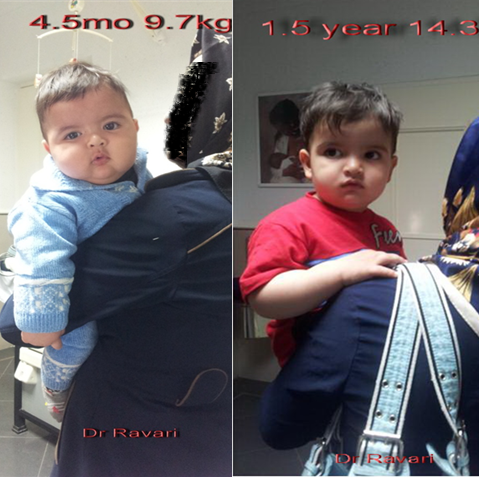 کنترل رشد وزنی شیرخوار بهترین راه اطمینان از دریافت کافی شیر است. درشيرخوار با وزن گيري خوب بر اساس منحني رشدش که شاداب و سرحال است، جاي نگراني نيست وکمبودكاذب يا ذهني شيرمادر مطرح است
[Speaker Notes: baby’s doctor will check his or her weight at first visit after leaving the hospital & will asses it.
Signs that show baby is getting plenty of milk

Passing enough clear or pale yellow urine, and it’s not deep yellow or orange 
Enough bowel movements
Switches between short sleeping periods and wakeful, alert periods
Satisfied and content after feedings
Mother’s breasts feel softer after feeding the baby]
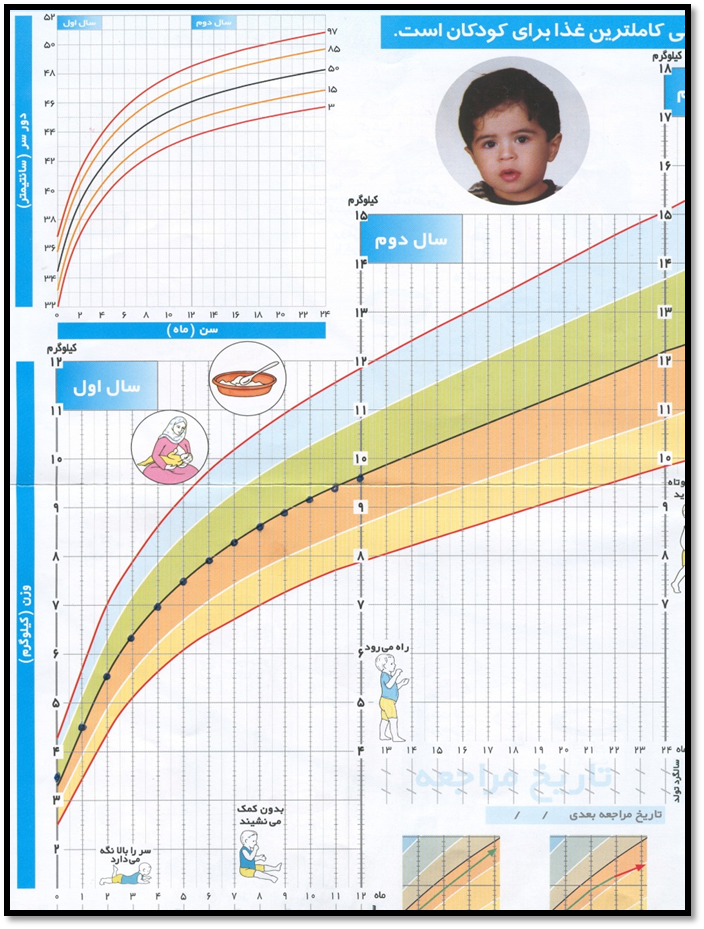 مادررنبایدتصور کند كه كج خلقي و بيقراري يا كوليك شيرخوارش هميشه به علت گرسنگي است.
 دلايل زيادي براي گريه وجود دارد كه بايد بررسي شوند
جدايي از مادر، 
پستان گرفتن نادرست ، بغل كردن نادرست ، 
 دفعات ، مكيدن ناموثر،
 تشنگي ، گرسنگي
 لباس زياد ،
كثيفي،
نور زياد ، تاريكي .
كهنه و لباس ناراحت 
جمع شدن گاز در روده ،
واكنش به داروها يا واكسن
 عفونت استخوان و مفصل ،
 آلرﮋي به غذاي مادر ( شير ، سويا ، تخم مرغ ، بادام زميني ) ،
 دود سيگار ،
 كافئين و داروهاي مصرفي مادر ،
 نياز زياد ( پرتوقع )
ریفلاکس معده به مری
انسداد روده ، 
عفونت صفاق ،
پرخوري،
 انواﮋيناسيون ،
 مو در چشم ،
 پيلونفريت  ،
 مننژيت ،
 عفونتها ،
 تروما ، 
كودك آزاري
پيچش بيضه ،
خراش قرينه ،
سرما ، گرما ،
 نياز به توجه ، كمبود مادري ، نياز به بغل كردن،
 خستگي (ملا قاتي زياد)
جهش هاي رشد 
عفونت گوش ميانی،
شقاق مقعد ،
پيچيدن مو دور انگشت
در رفتگي مفصل لگن
 فتق ،
آلرﮋي روده اي
گريه هاي شامگاهي در تعدادي از نوزادان از هفته سوم تولد 
نياز بيشتر به آرامش، گرما و تماس بدني دارند
بهترين وسيله آرام كردن آنها در آغوش گرفتن و تغذيه مكرر با شيرمادر است. 
برخي ديگر درساعات مشخصی معمولا هنگام عصر و اوايل شب بويژه در طول 3 ماه اول كج خلق و ناآرام هستند. مثل اینکه شیرخوار درد شکم داشته باشد پاهایش را جمع می کند و آرام کردن او مشکل است. این حالت قولنج نامیده می شود.	
شیرخوار را دمر روی ساعد خود قرار دهید و یا او را روی دامن خود نشانده و دست ها را دور شکمش حلقه کنید و یا پدر او را در مقابل سینه خود بغل نموده و با او زمزمه کند.
بیقراری شیرخوار بعلت مصرف برخی غذاها توسط مادر	
عدم توصیه به مادر در پرهیز از غذای خاص، مگر آنکه واقعا او با خوردن آن غذا متوجه بیقراری شیرخوار شود. 
بیقراری شیرخوار بعلت شروع عادت ماهیانه مادر
تمایل شیرخوار در فواصل کوتاهترشیرخوردن
امکان انتقال اضطراب مادر به شیرخوار
توصیه به داشتن آرامش موقع شیردادن
گریه و بیداری شیرخوار بعد از مدت کوتاهی شیرخوردن و خوابیدن
نشان دهنده  نخوردن شیرکافی
 توصیه شیردادن به دفعات و مدت بیشتر و خوردن شیر انتهایی با چربی بیشتر
شيرمادر به آساني و سريع هضم مي شود
تامين نياز مبرم شیرخوار به آرامش و تماس نزديك با مادر و مكيدن پستان 
تمايل اكثر شيرخواران به شيرخوردن  هر3-2ساعت يك بار
   (در روزهای اول پس از تولد 12-10 بار یا بیشتر و تا 40 روزگی طولانی تر شیر می  خورند)
گاها شيرخوردن چندبار و زود به زود (تغذیه خوشه ای) 
خواب طولانی (خواب 5-4 ساعته)
شيرخوردن جبرانی به دفعات بيشتر پس از اين خواب
 مواردی که بطور طبیعی نياز به افزایش شیرمادر است
[Speaker Notes: Many babies will have “frequency days” when they seem extra fussy and want to nurse much more frequently than their usual pattern.
Frequency days generally happen around two to three weeks, six weeks, three months, and six months, with baby usually returning to his previous feeding pattern in three to seven days.
The positive side of this is that he is stimulating a higher rate of milk production.]
مواردی که بطور طبیعی نياز به افزایش شیرمادر است
در اولین تغذیه با شیرمادر در همان ساعت اول پس از تولد
تحریک تولید شیر
رضایت بیشتر نوزاد
در روزها و هفته های اول پس از تولد
هفته اول 10 برابر افزایش شیرمادر بطوریکه  از 30 میلی لیتر در روز اول تا 355 میلی لیتر روزانه  در روز پنجم(900-200 گرم در روز)
هفته دوم و سوم  به750 میلی لیتر در روزانه
هفته چهارم حتی به 1030 میلی لیتر روزانه
در روزهای طغیان اشتها "رشد سريع يا جهش رشد"، روزهائی که بیشتر شیر می خورد(7-3روزطول می کشد) در 3-2 و 6 هفتگی، 3 و 6 ماهگی
هر وقتی که شیرخوار کمتر شیر بخورد
[Speaker Notes: دوره های تغذیه خوشه ای 
Many babies will have “frequency days” when they seem extra fussy and want to nurse much more frequently than their usual pattern.
Frequency days generally happen around two to three weeks, six weeks, three months, and six months, with baby usually returning to his previous feeding pattern in three to seven days.
The positive side of this is that he is stimulating a higher rate of milk production.]
حالت كاملا طبيعي درحدود6 هفته پس از زايمان يا حتي زودتر
 کاهش ميزان هورمونها، تناسب بین عرضه شیرمادر و تقاضای شیرخوار
ذخيره بخش اعظم شير در فاصله بين وعده هاي شیردهی در مجاري شير، جريان شير وادامه تولید شیر همراه با مكيدن 
عدم دليل ناكافي بودن شير در صورت نشت نكردن پستان ها 
بعضی از مادران نشت شير و خروج خود به خود شير از پستان فقط در طول چند هفته اول زايمان دارند
متفاوت بودن مقدار شيرجمع آوري از طريق دوشيدن و شيري كه شيرخوار با مكيدن دريافت مي كند
بسياري از مادراني كه شیر قابل توجهي هم دارند، ممكن است هنگام دوشيدن بيش از چند قطره شير مشاهده نكنند. دوشيدن مهارتي است كه بتدريج كسب مي شود. 
عدم خروج شيرکافی در دوشیدن به علت رگ نكردن پستان
تحريك بازتاب جهش شير قبل از دوشيدن شير
آموزش عملي به مادرجهت شيوه تحريك جريان شير و دوشيدن شير، از قبیل:
استراحت ، نوشيدنی گرم، آب ميوه ، چاي كم رنگ يا سوپ، نشستن در وضعيت راحت درمحيط ساكت و آرام، فكر كردن به كودك و يا نگاه كردن به تصوير وي، کمپرس گرم و مرطوب به مدت 5 تا 10 دقيقه يا حمام كردن، و ماساژ پستان ها در کمک به جاري شدن شير  كمك قبل از شیردوشی
[Speaker Notes: مثلا استراحت 10 تا 20 دقيقه قبل از شروع دوشيدن،نوشيدن يك ليوان شير، آب ميوه ، چاي كم رنگ يا سوپ،نشستن در وضعيت راحت درمحيط ساكت و آرام و بدون مزاحمت ، فكر كردن به كودك و يا نگاه كردن به تصوير وي، قرار دادن يك حوله گرم و مرطوب به مدت 5 تا 10 دقيقه روي پستان و نوك آن ، يا حمام كردن، و ماساژ پستان ها به جاري شدن شير قبل از اقدام براي دوشيدن كمك مي كند.]
بسياري از مادران احساس مي كنند صبح ها مقدار زيادي شير دارند در حالي كه شب ها مقدار شيرشان كم است.

بيشتر نمودن دفعات شيردهي در عصر و بخوص شب به توليد شير بيشتر كمك مي كند. ميزان هورمون هاي توليد كننده شير بين ساعات 2و 6 صبح در بالاترين حد است و در طول روز به تدريج كاهش مي يابد.
تمایل شیرخوار به تغذیه با بطری دلیل ناكافي بودن شيرمادر نیست 
انتخاب بطری نه به دليل گرسنگي بلكه بعلت
 علاقه زياد شیرخوار به مكيدن 
سردرگمی در گرفتن نوک پستان 
جریان شیر
اجازه به شیرخوار بمنظور صرف وقت بيشتر براي مكيدن پستان و تشویق به تغذیه به دفعات مکرر و طولانی تر روز و شب 
استفاده از شيردوشيده شده مادر و يا دایه سالم مناسب ترين شير جايگزين در صورت نياز به شير كمكي
حذف  بطری و بجای آن توصیه با فنجان کوچک ، لوله کمک شیردهی یا قاشق برای دریافت شیرکمکی
[Speaker Notes: اگر قبلا بطري و شيركمكي به شيرخوارتان داده ايد و او مايل به خوردن شيركمكي بوده است،آن را به حساب نگذاريدو هرگز سعي نكنيد اين مسئله را آزمايش كنيد. زيرا بسياري از بچه ها به طور طبيعي ميل به مكيدن بيشتر دارند و بطري را نه به دليل گرسنگي بلكه بعلت علاقه زياد به مكيدن مي پذيرند.]
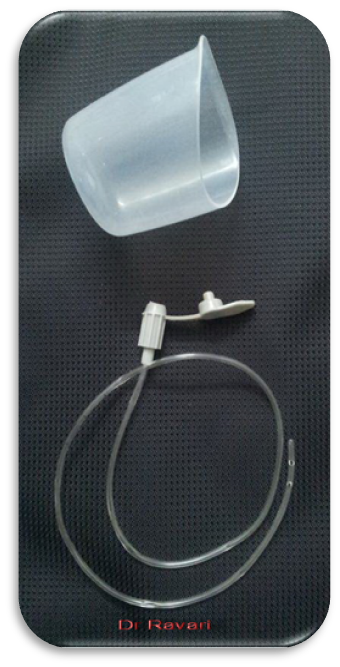 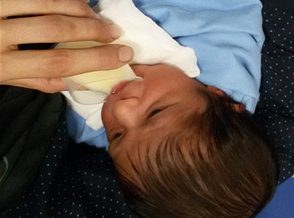 رفلكس جهش شیر تحت تأثير احساس ، عواطف و تفكرات مادر قرار دارد
احساس خوب مادر مثل احساس خشنودي مادر از كودكش و تغذيه وي ، تفكر عاشقانه درباره او ، احساس اعتماد به نفس مادر از اينكه شير او بهترين غذا براي شیرخوارش است ، لمس ، ديدن ، شنيدن صداي گريه  شیرخوارش  و . . . به فعاليت رفلكس اكسي توسين و جاري شدن شير كمك مي كنند .
و هر احساس بد نظير درد ، نگراني ، ترديد درباره كافي بودن شير و . . . فعاليت رفلكس را به تأخير مي اندازد .
[Speaker Notes: هورمون اكسي توسين نيز با انقباض سلولهاي عضلاني اطراف آرئولها ، شير ذخيره شده را به داکت رانده و سبب ترشح و جاري شدن شير ميگردد]
اگرشیرخوارتان:
افزايش وزن او بر اساس منحني رشد، مطلوب است
تعداد 6 كهنه يا بيشتر در شبانه روز ادرار زرد كم رنگ دارد (از روز 4تولد به بعد و در صورتي كه فقط با شيرمادر بطور انحصاري تغذيه مي شود)
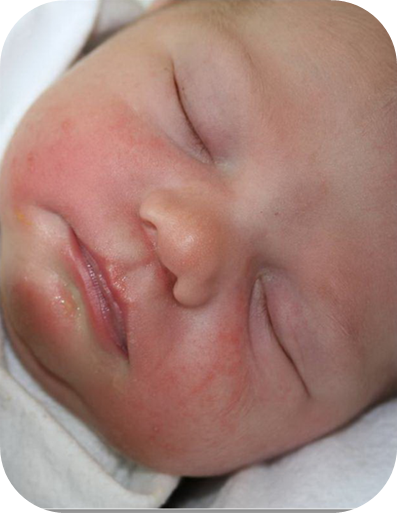 8-3 بار اجابت مزاج در 24 ساعت دارد
هشيار با سلامت ظاهري، قدرت عضلاني خوب، پوست شاداب، خواب راحت، خوشنود بعد از شيرخوردن و بخصوص شنيدن صدای بلع او در هنگام شیرخوردن را می شنوید نگران ناكافي بودن شيرتان نباشيد